Society of Women EngineersWest Virginia University Section3rd General Meeting
Tuesday November 3rd, 2015
Agenda
Trunk-or-Treat
Annual Conference
SWEsters Scavenger Hunt
SWE Luncheon
Operation Christmas Child
Region Conference
Bubble Soccer
Spring Semester Events
Trunk-or-TreatDate: Saturday, October 31st, 2015
Theme: Inside Out
Lead: Alex Anderson, Anna Gilpin
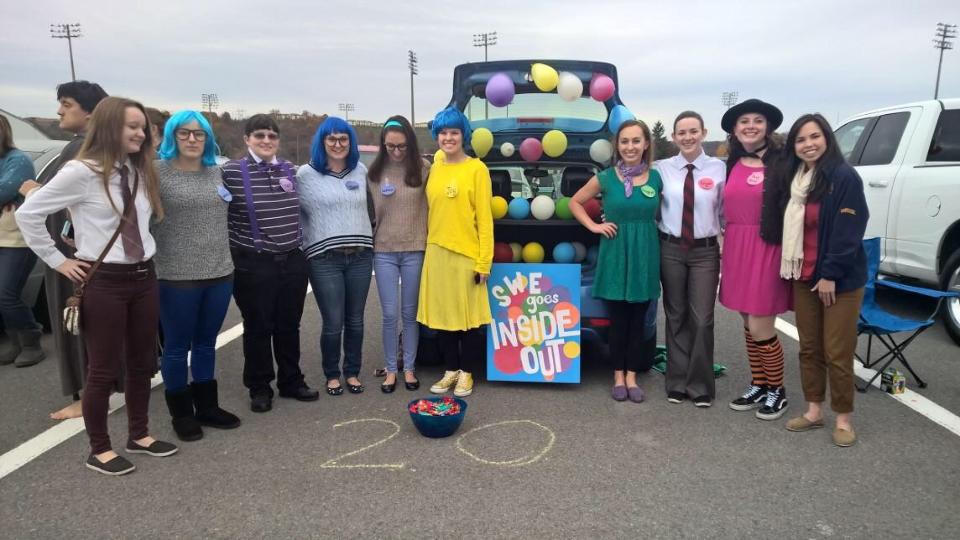 Annual Conference
Annual Conference was October 22-24 in Nashville
WVU SWE won Silver Level Outstanding Collegiate Section
Sabrina Ridenour was runner-up in the Sing it to Begin It Competition
Region G was runner up in the Subject Matter Expert Bowl
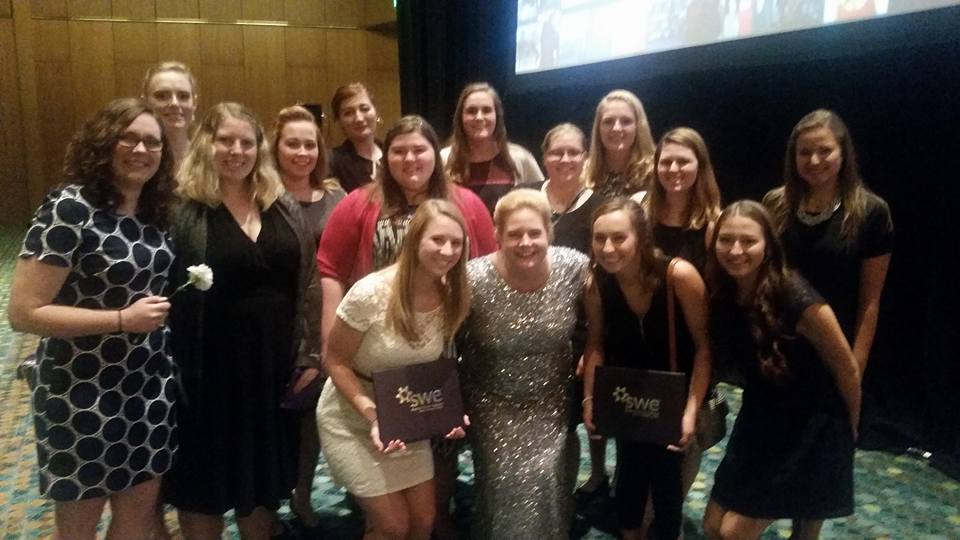 Annual Conference
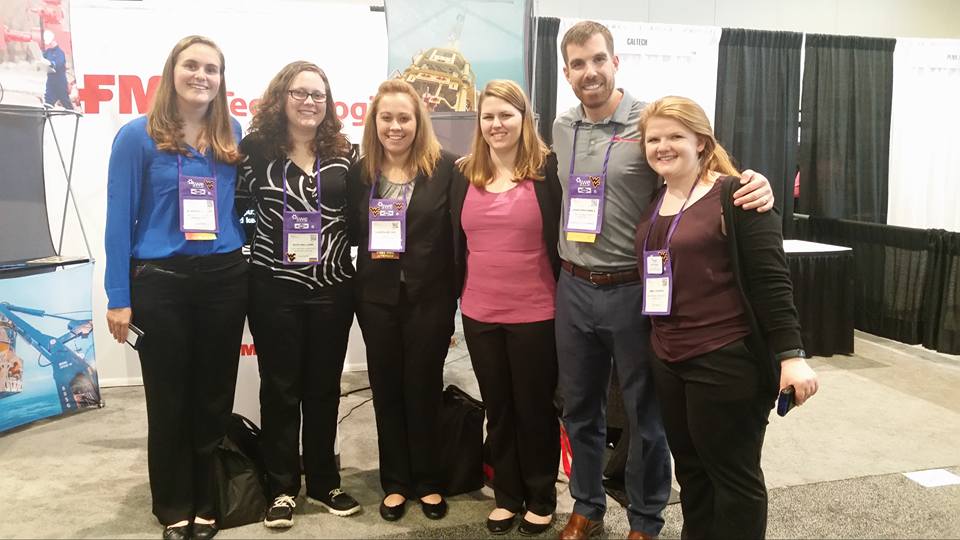 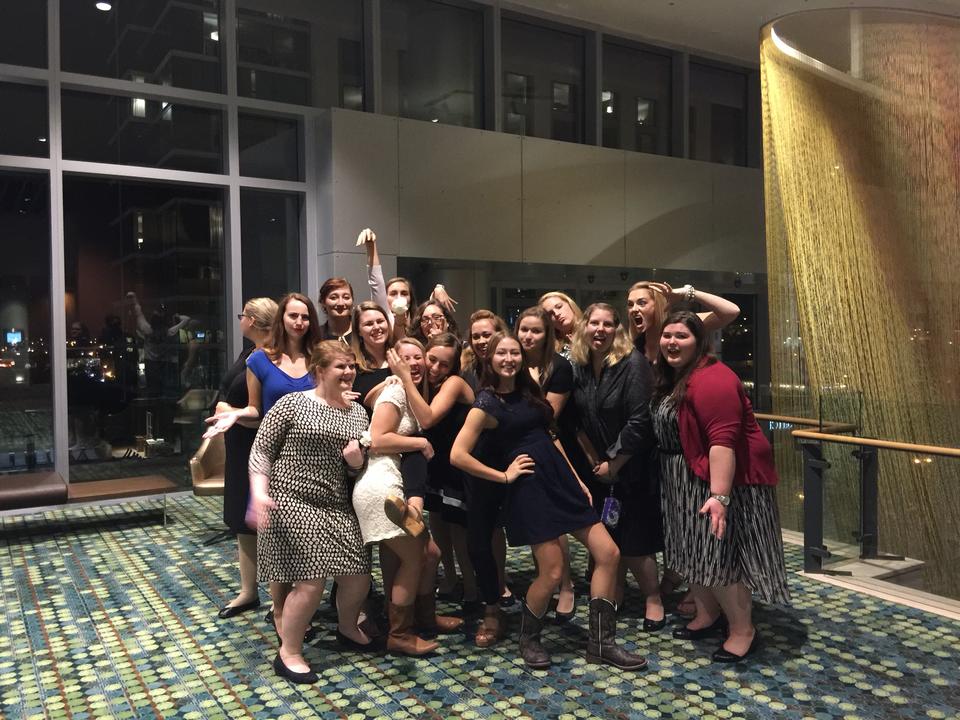 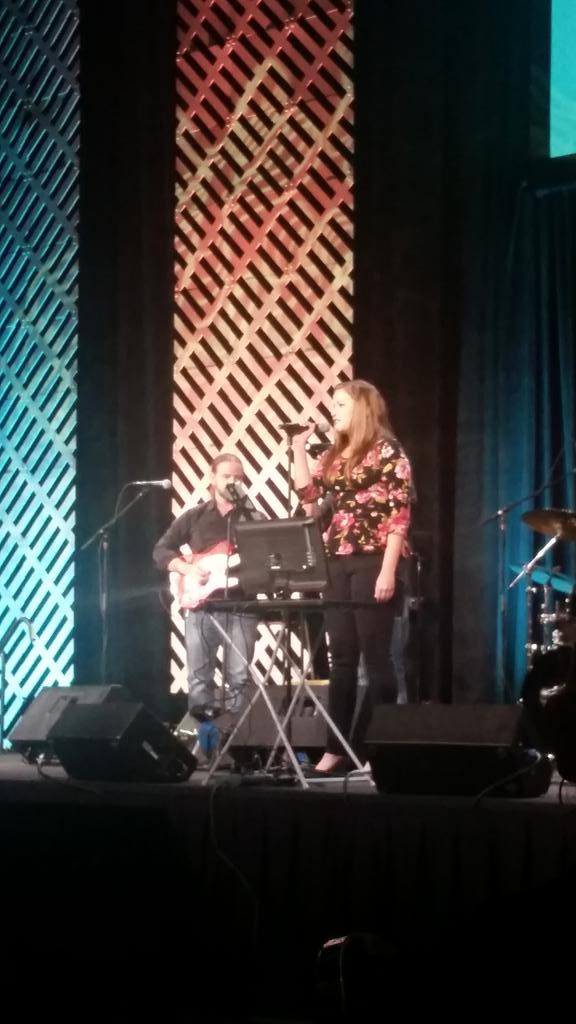 SWEsters Scavenger Hunt!!
This Friday, November 6 
Meet in the freshman atrium at 5:30 pm
Dinner at Blackbear afterwards 

If you are interested in joining SWEsters, please come to the scavenger hunt! 


Contact Julie Peng for questions at jepeng@mix.wvu.edu or 304-634-5502
Luncheon with Carol BattershellNovember 11, 12PM
SWE is hosting a lunch with Carol Battershell November 11 at 12PM in AERB (new engineering building) in room 120.
We have room for 20 people to attend
Operation Christmas Child
We will be packing shoeboxes for Operation Christmas Child the week before Thanksgiving Break
Region Conference
The 2016 Region G Conference will be at the University of Cincinnati February 4-6
We can take as many people as interested
A Google form will be sent out with the slides after the meeting for those interested in attending
Bubble Soccer Tournament
SWE is looking to form a team for Tau Beta Pi’s bubble soccer tournament on November 8th from 3-6PM
Teams are 5 on 5
Email the SWE account if interested
Spring Events
Regional Conference
February 4-6 at University of Cinncinnati
Engineering Formal
Date TBA
8th Grade Day
February 13th
Girl Scout Day
April 9th
Contact Information
E-mail:
wvuswe@gmail.com
Facebook:
www.facebook.com/WVU_SWE
Twitter:
@WVU_SWE 
Website: 
http://swe.studentorgs.wvu.edu/
Region Blog:
http://region.wordpress.com/